Stáž SlovenskoGarden TIPS Erasmus+
Lucie Rzadkovská, Vanessa Soloninková
Termín konání: 5. 6 – 18. 6 2022
Doprava: Vlakem z Prahy do Púchova, autem z Púchova do Pruské
Ubytování: v Pruské na školním internátu
Název partnerské školy: Stredná odborná škola Pruské
Název zahradnictví:  zahradnictví Flosca
1. Den5.6
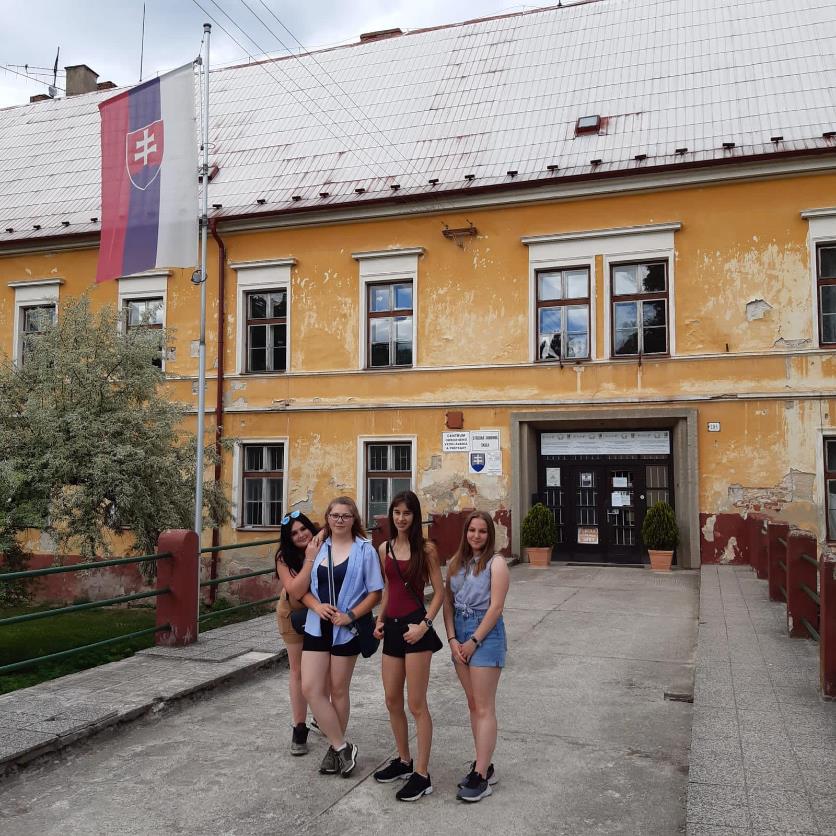 Příjezd do Pruské
Ubytování
Večeře
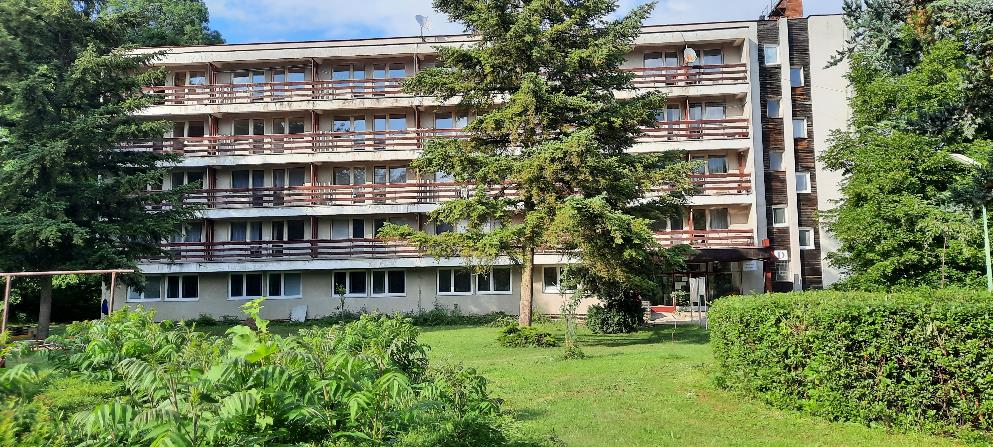 2. Den6.6
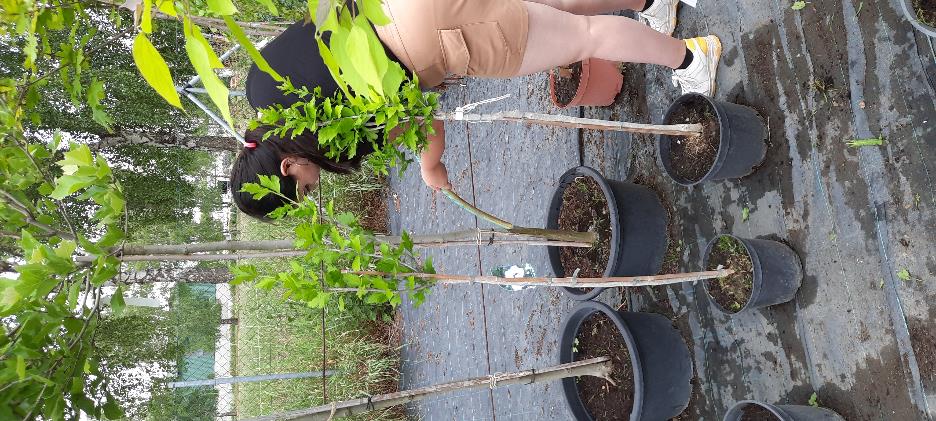 Pletí, zálivka: buxus, euonymus, perovskyje, různé traviny a stromy 
Počítání objednávek
Výlet na Vršatec
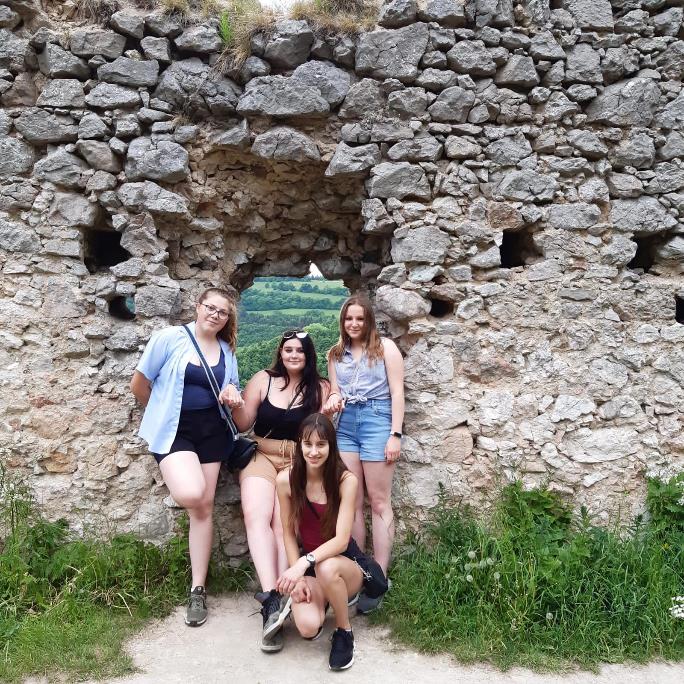 3. Den7.6
Sekání trávníku
bowling
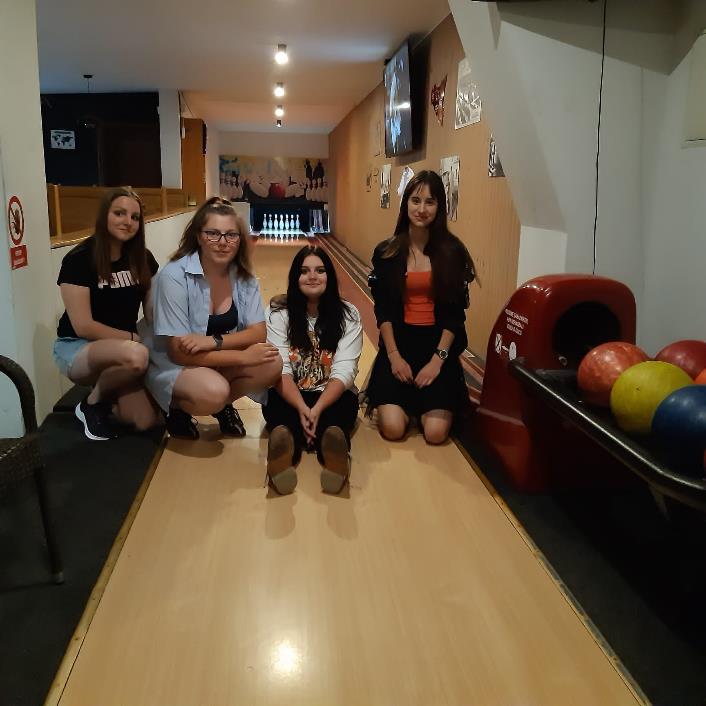 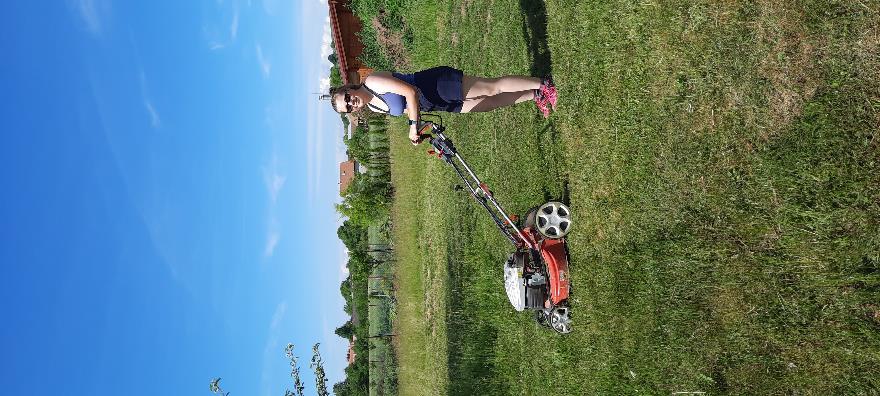 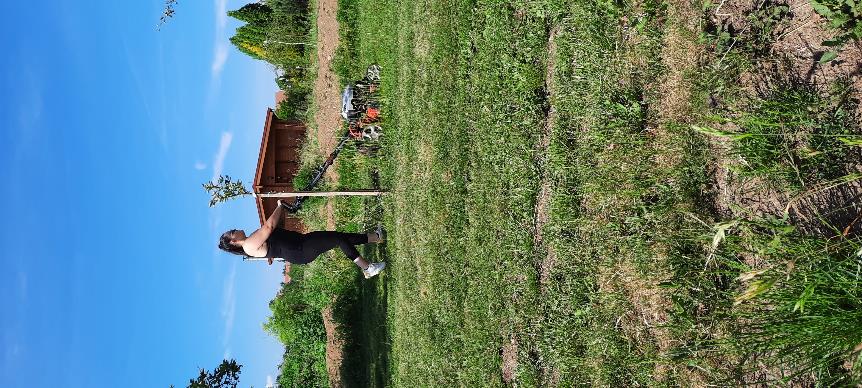 4. Den8.6
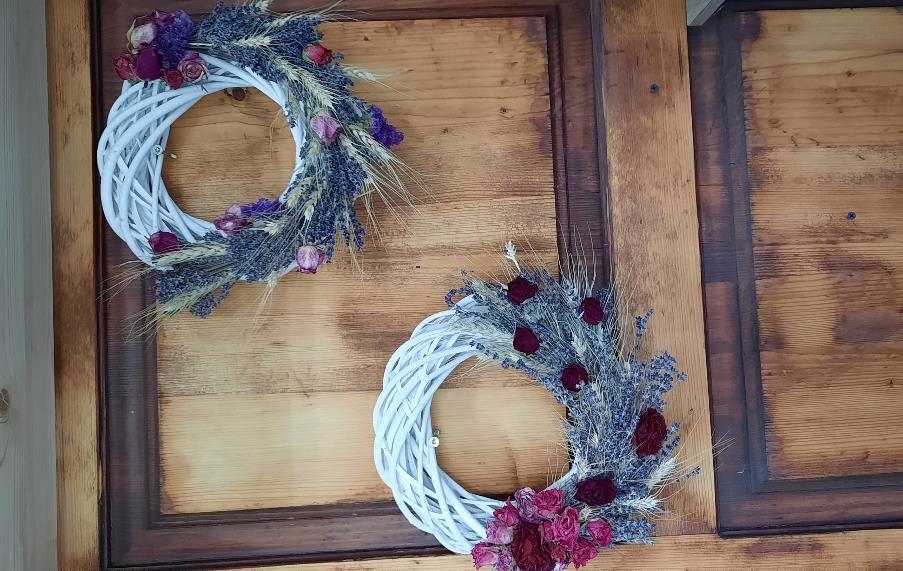 Zdobení věnců
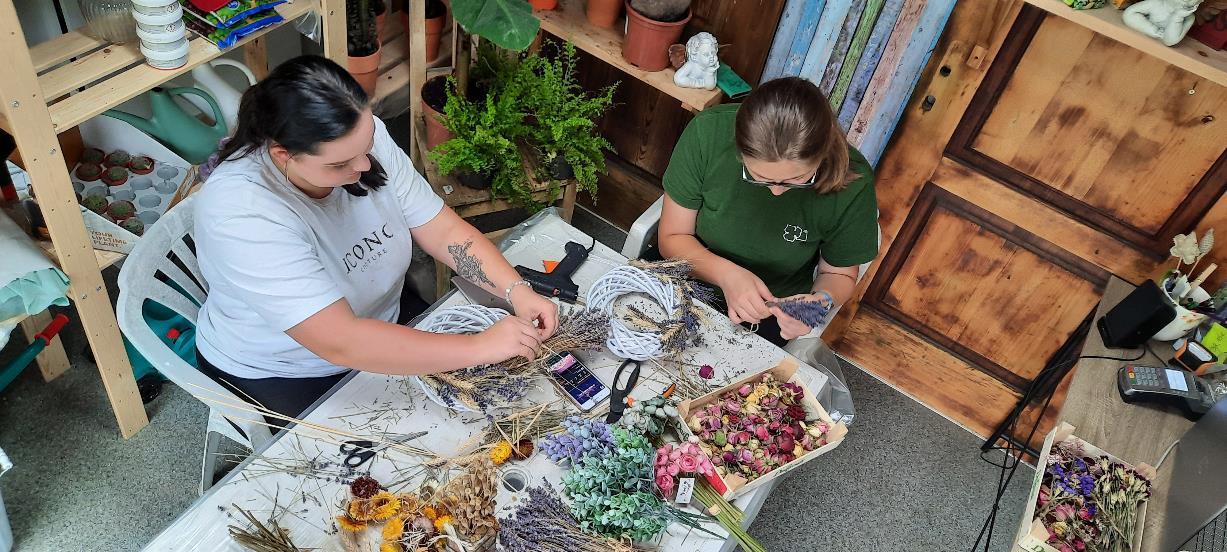 5. Den9.6
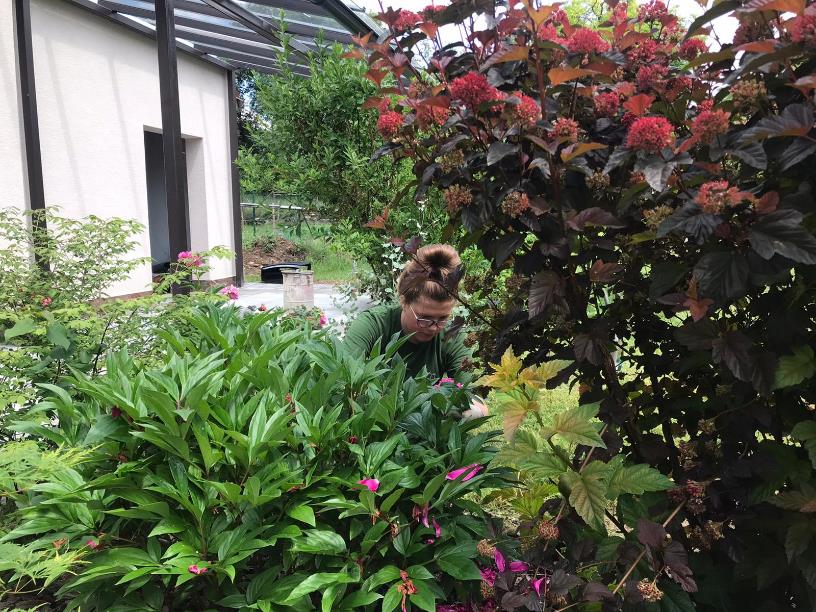 Údržba zahrady
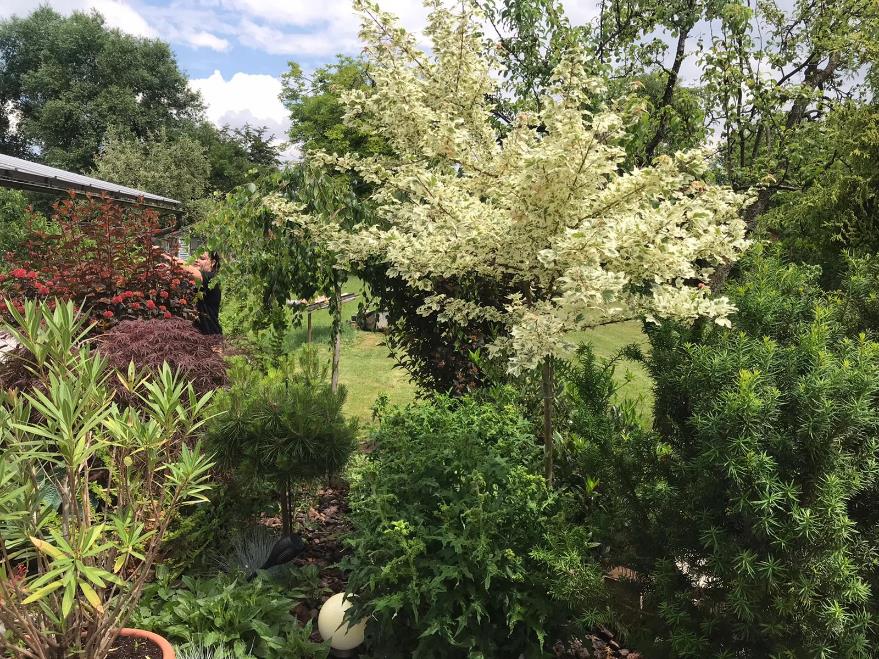 6. Den10.6
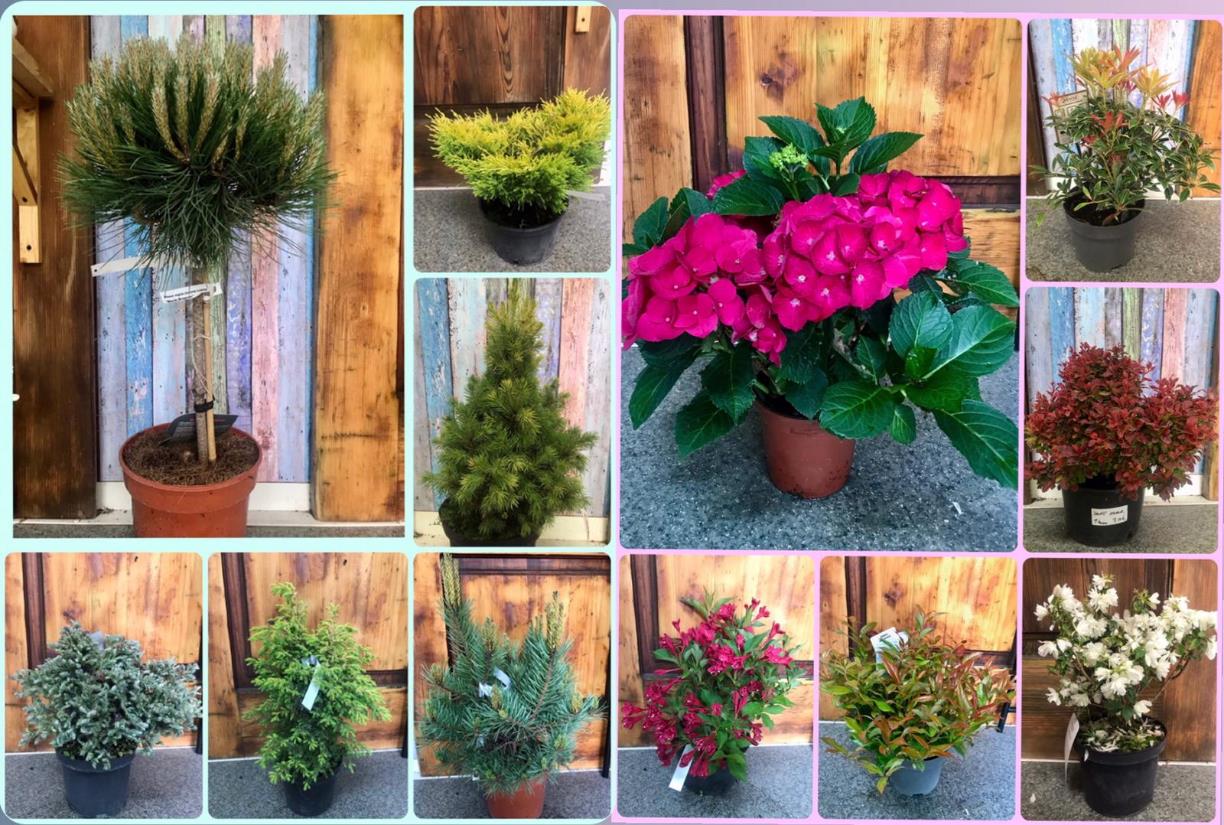 Úklid prodejny
Focení rostlin
7. Den11.6
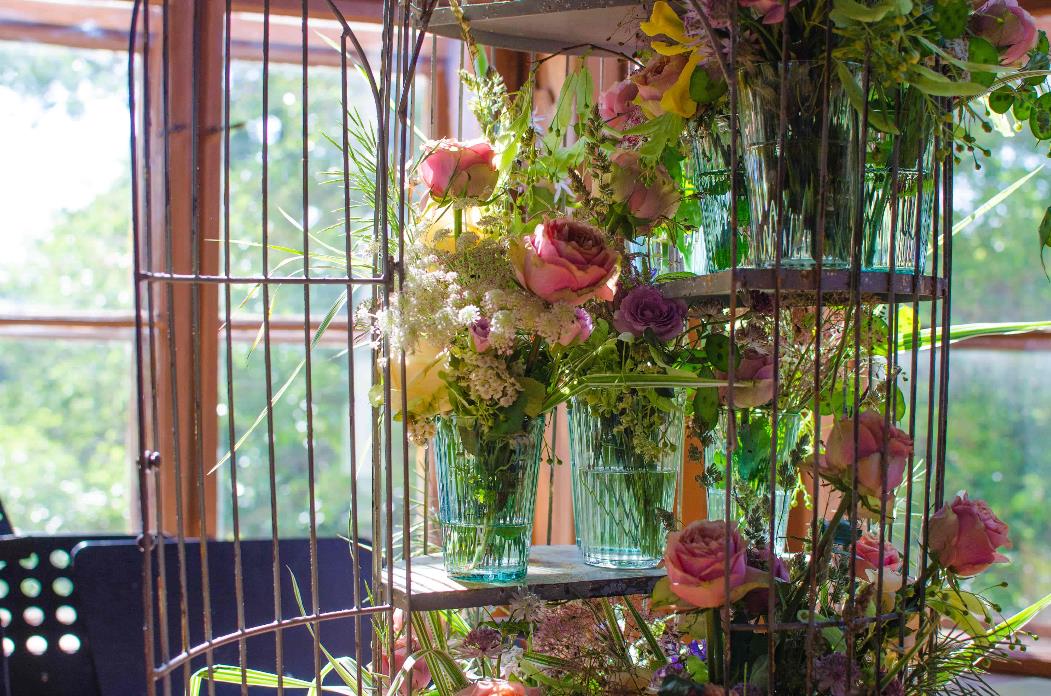 Výstava růží v Ivance při Dunaji
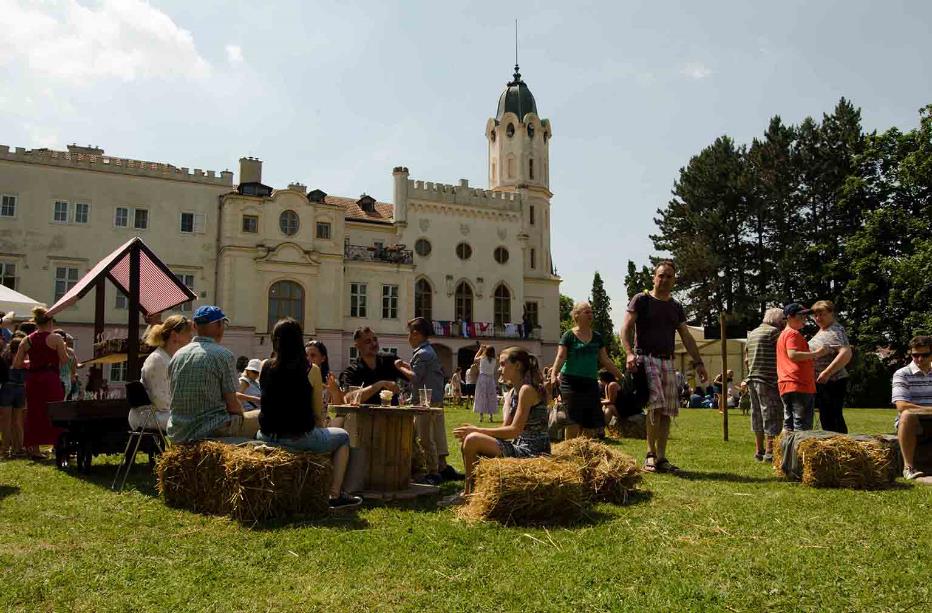 8.Den12.6
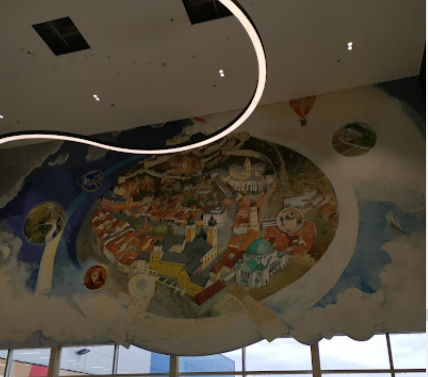 Exkurze do Trenčína
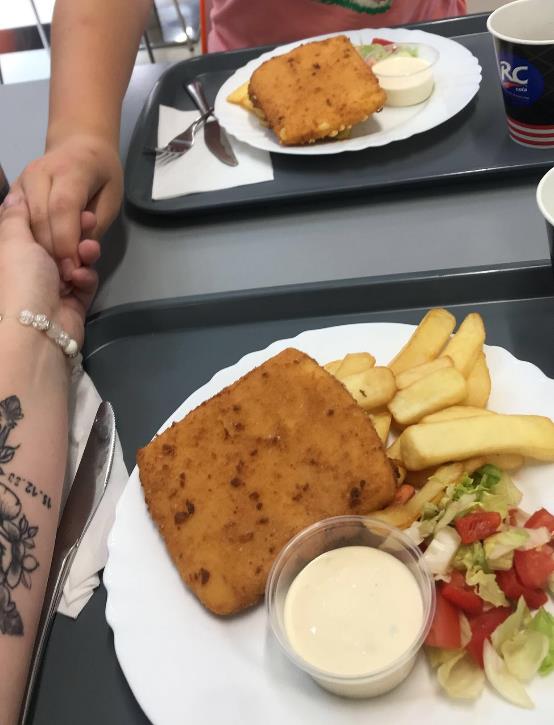 9.Den13.6
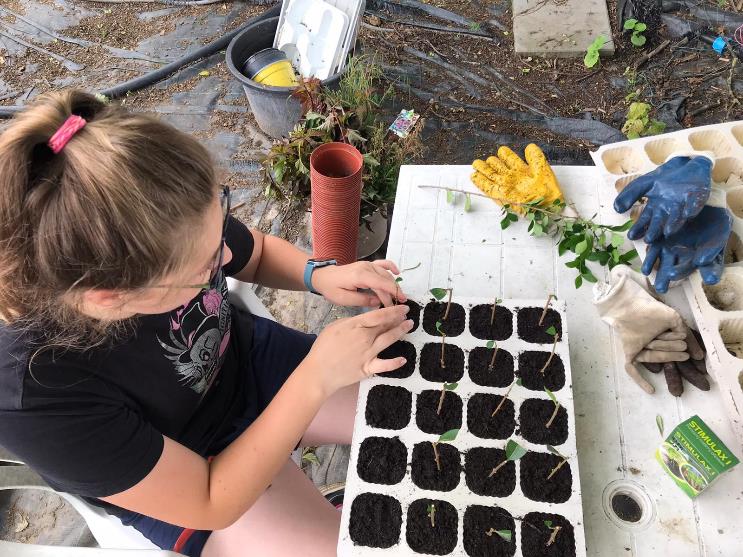 Řízkování Ligustrum
Vyvazování angreštu
Inventůra nových rostlin
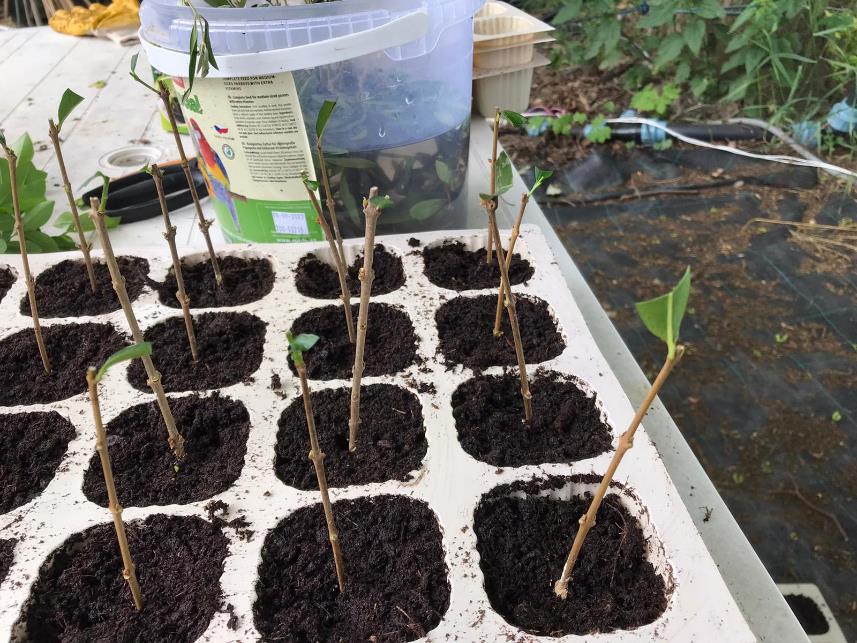 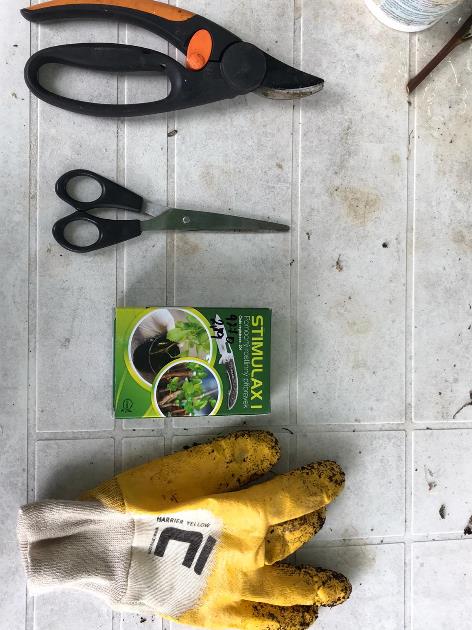 10.Den14.6
Množení sukulentů
Čištění jezírka 
Pletí záhonu
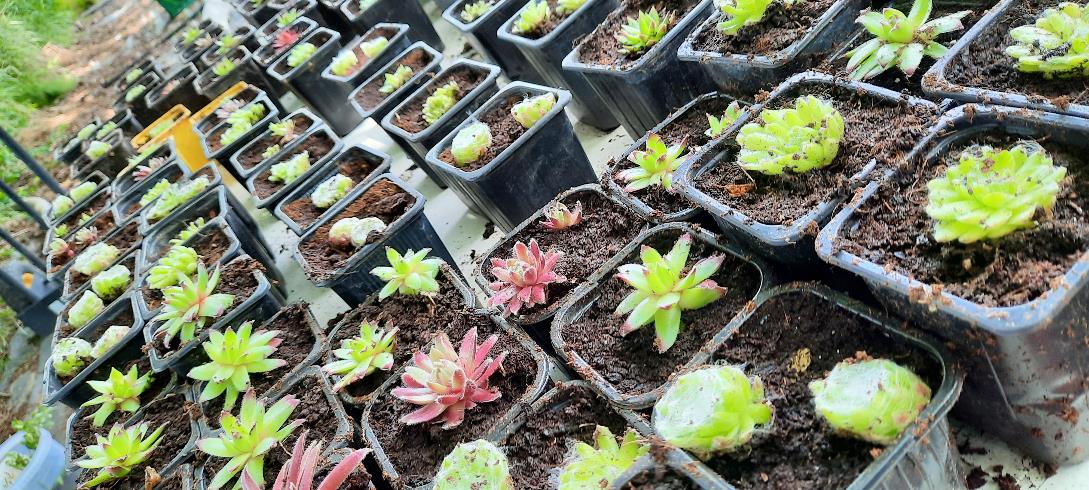 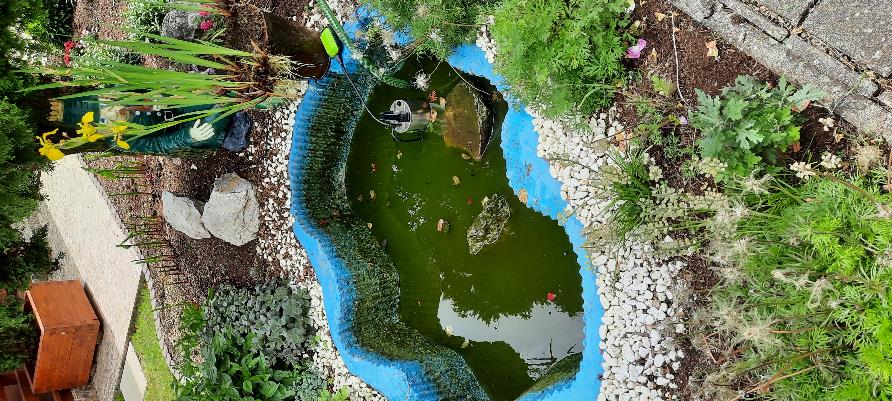 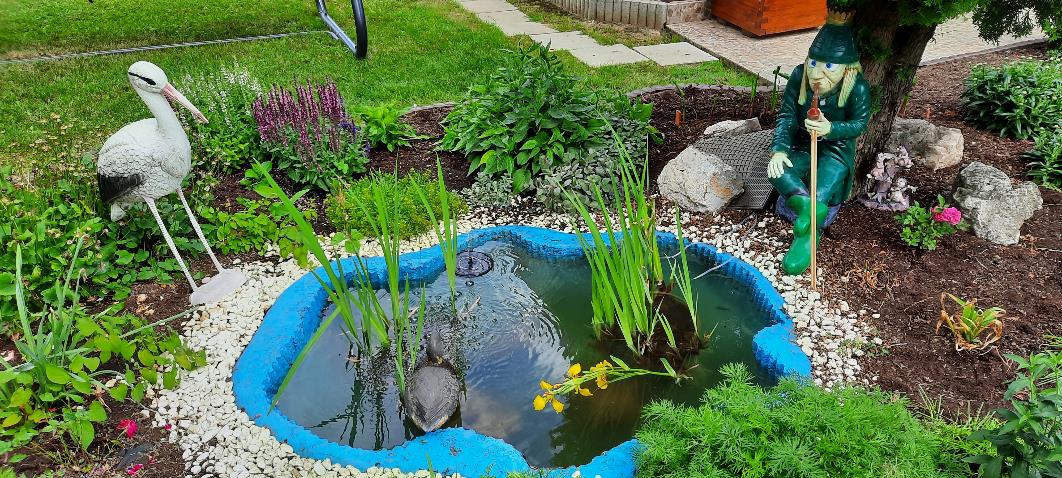 11.Den15.6
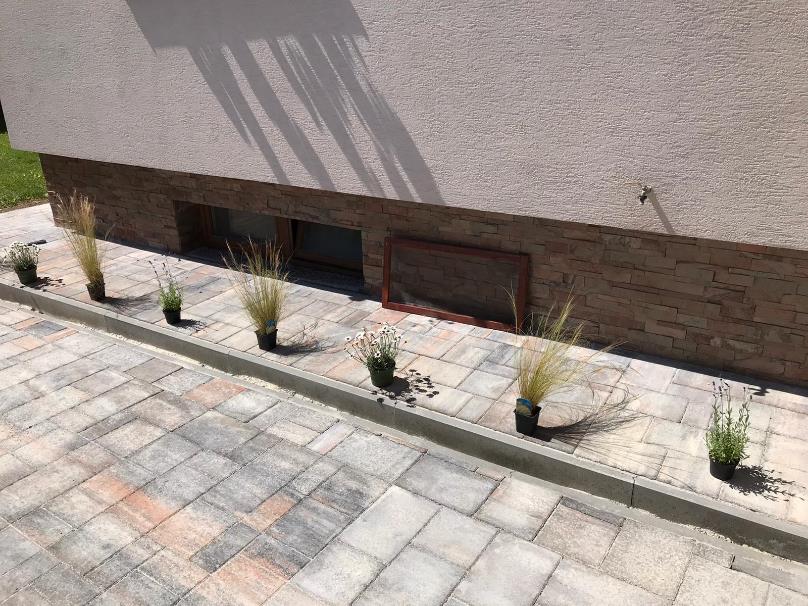 Realizace trvalkového záhonu
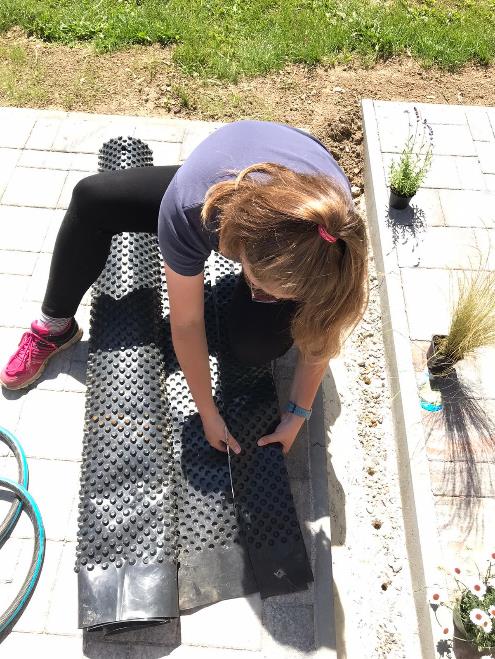 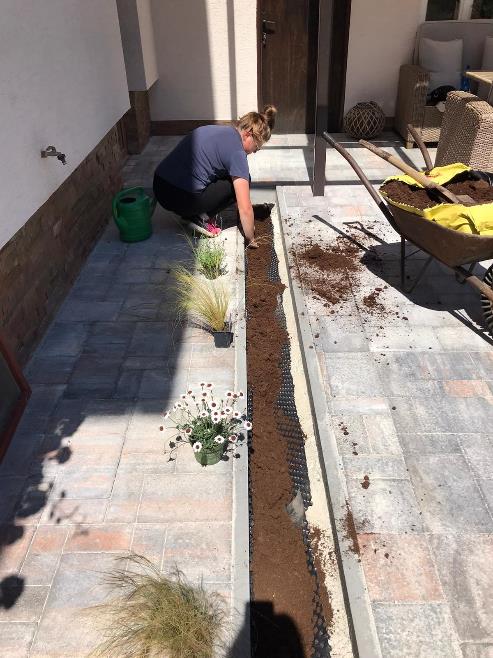 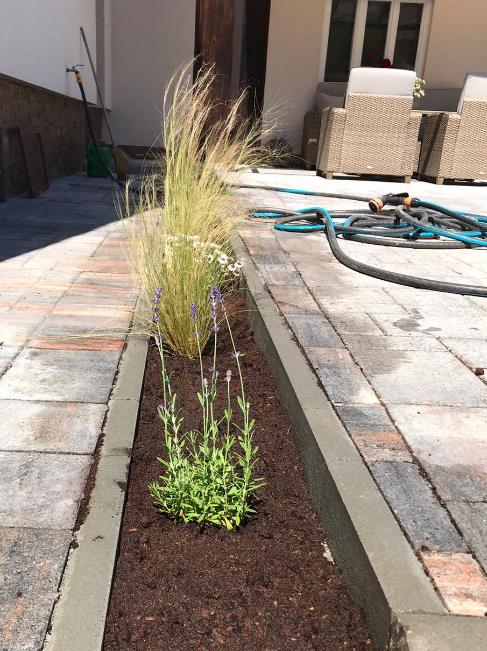 12.Den16.6
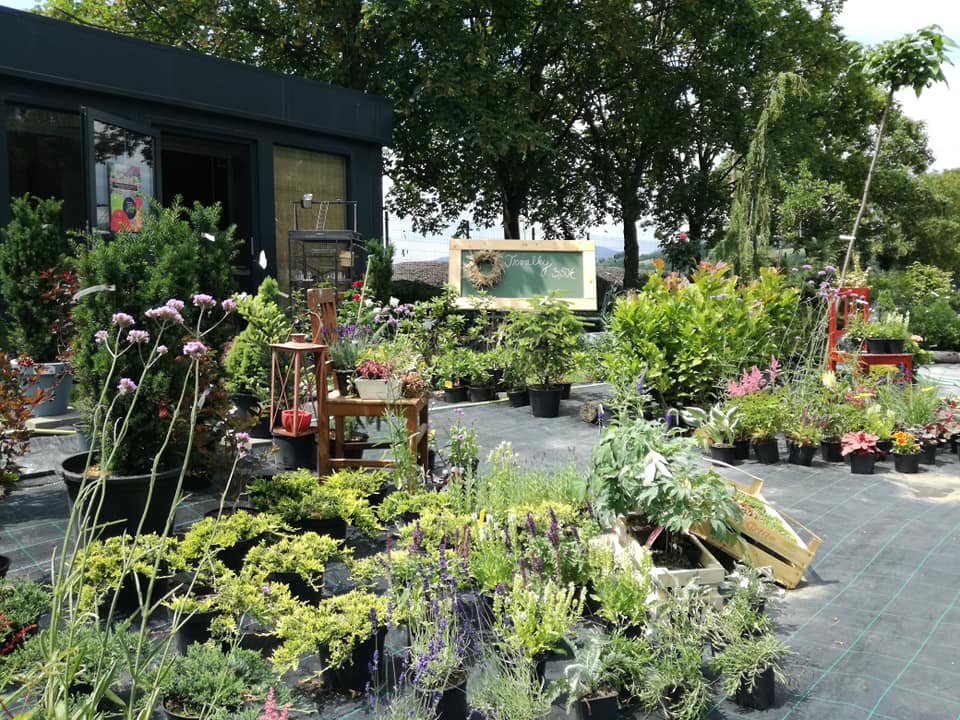 Údržba areálu zahradnictví
Večeře
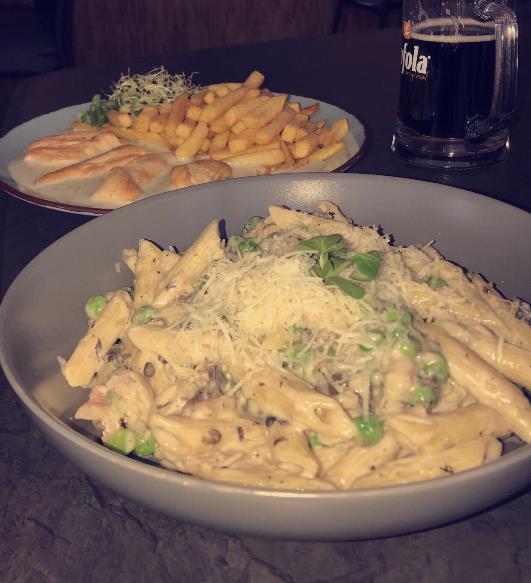 13.Den17.6
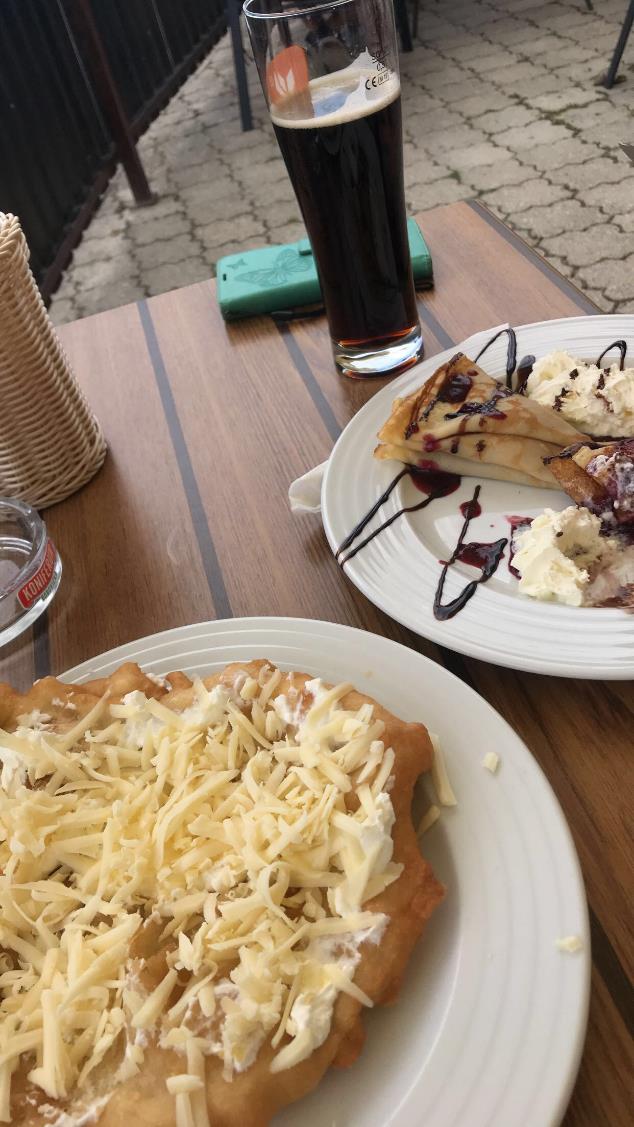 Údržba areálu zahradnictví
Oběd
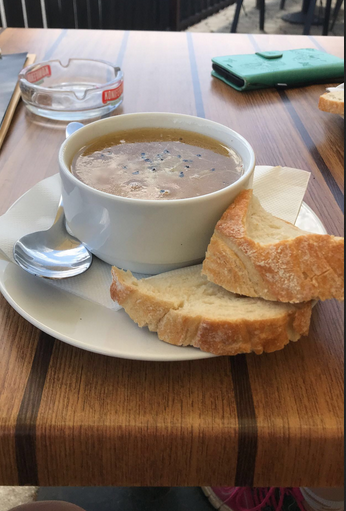 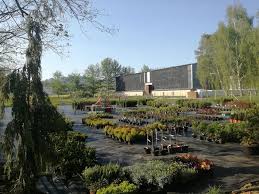 14.Den18.6
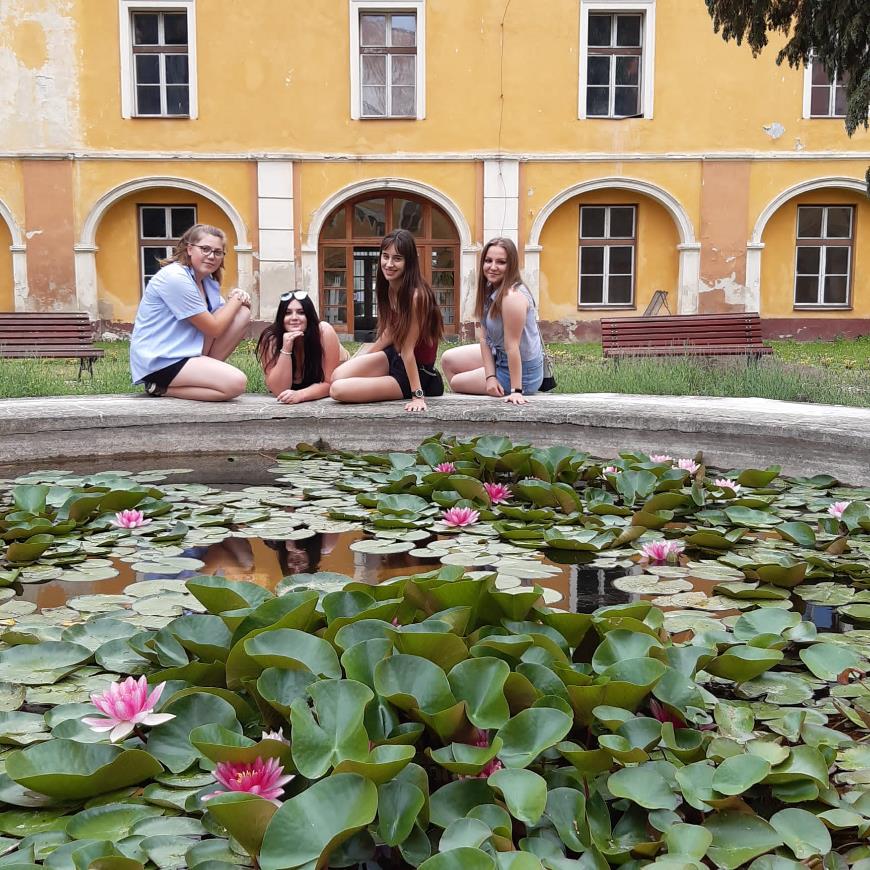 Odjezd domů
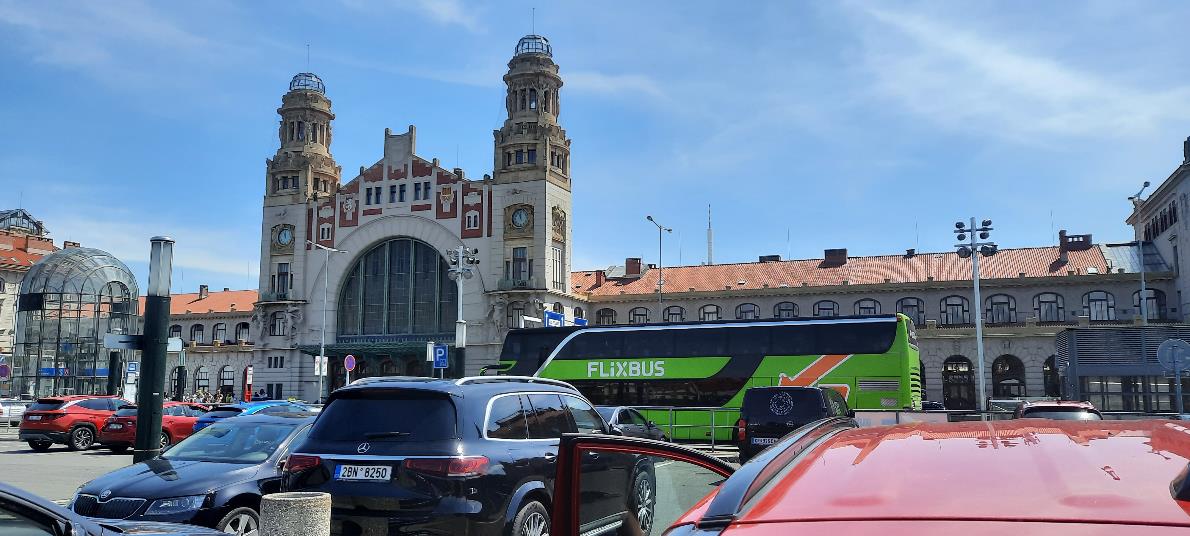 Slovníček
Modřín – smrkovec
Odplevelovat – odburiňovať
Kapusta – kel 
Keřík – krik 
Řeřicha – žerucha 
Hřbitov – cintorýn
Snídaně – raňajky
Řízek – rezeň 
Červená řepa – cvikla 
Kedluben – kaleráb
Meruňka- marhuľa 
Sekačka - kosačka
vanyym.soloninkova13@seznam.cz